Praksisanlegg - Erfaringer
Meløy videregående skole avd. Inndyr
Mål
Utvidet læringsarena – flere måter å mestre på
Teori og praksis – Konkretisering gjennom meningsfylte oppgaver
Mengdetrening – Erfare – Mestre
Mer veiledning i forhold til formidling
«Realistiske» og trygge omgivelser
Ansvarliggjøring av deltakerne
Kontroll på rammefaktorer
Rødbrygga – Sjømat og redskap
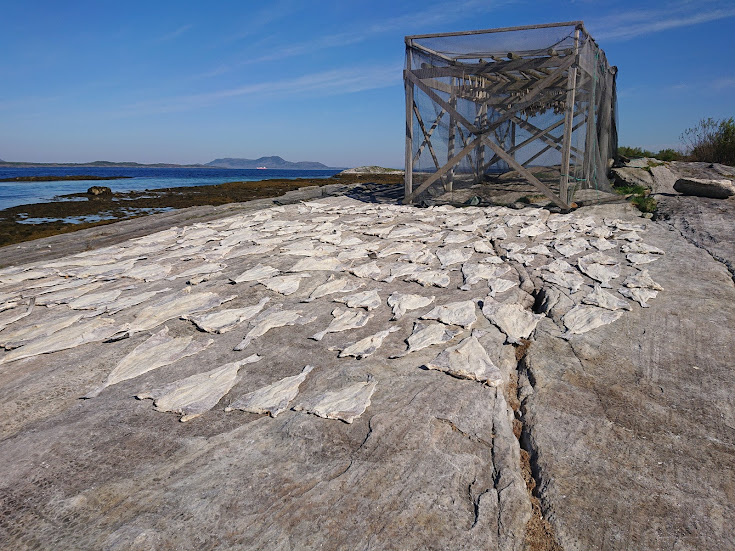 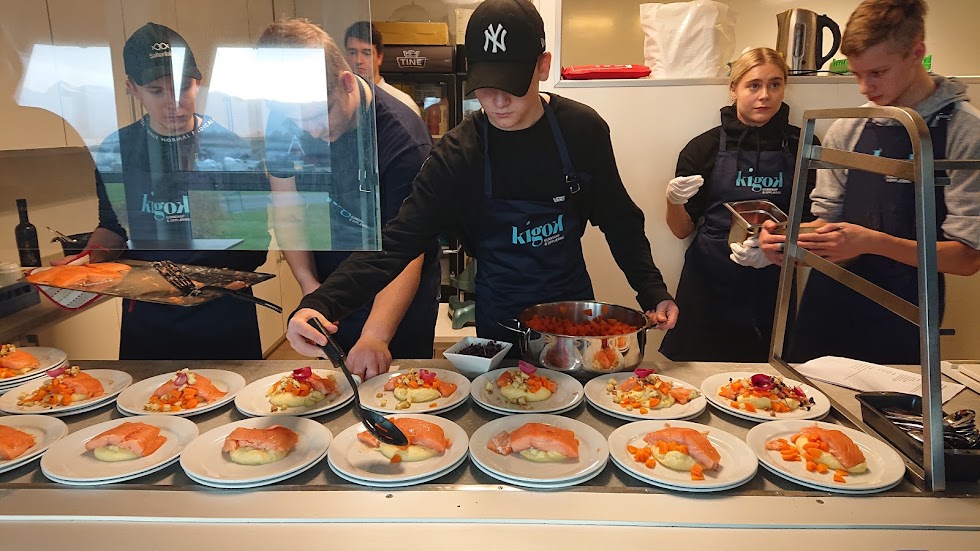 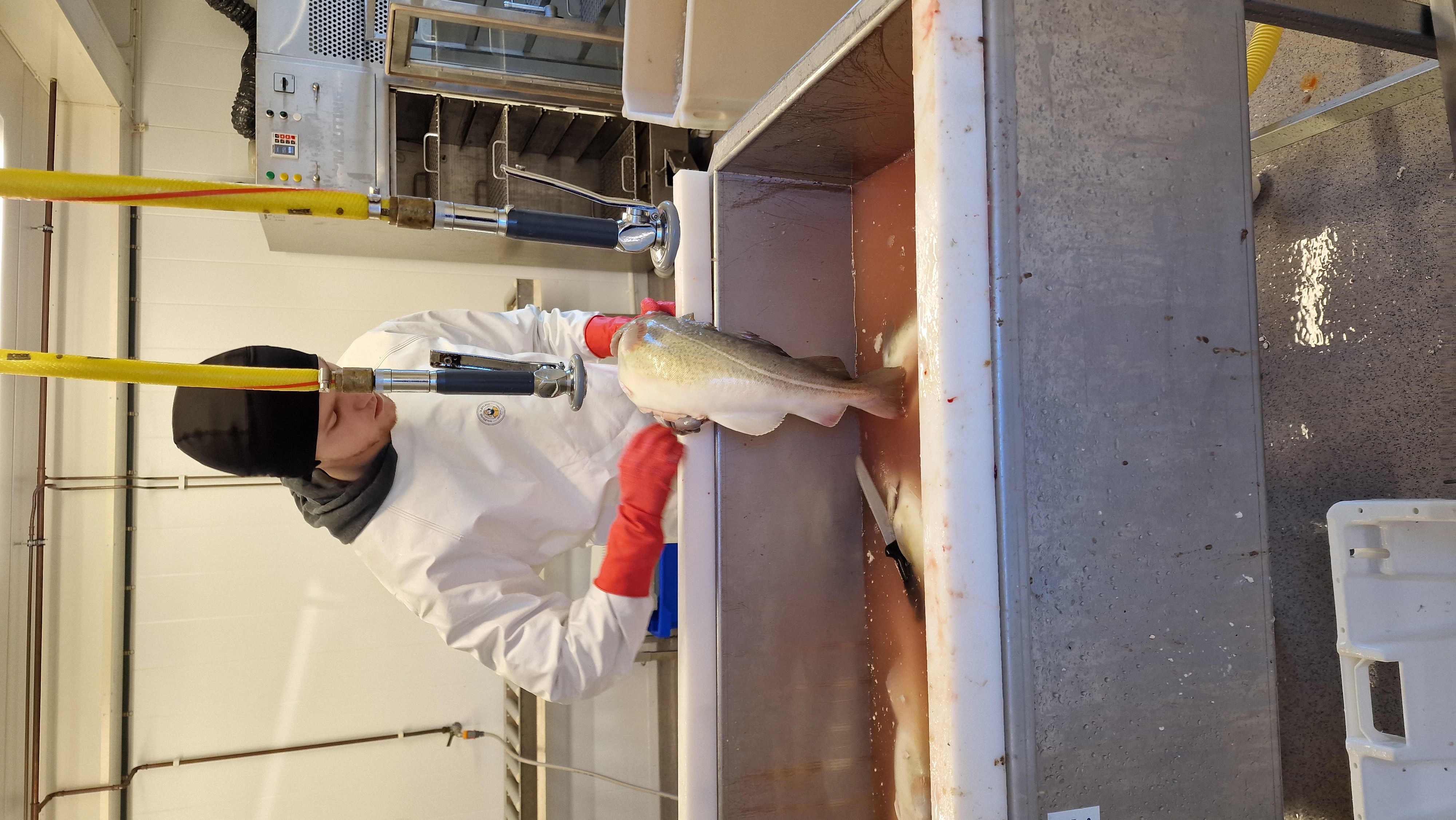 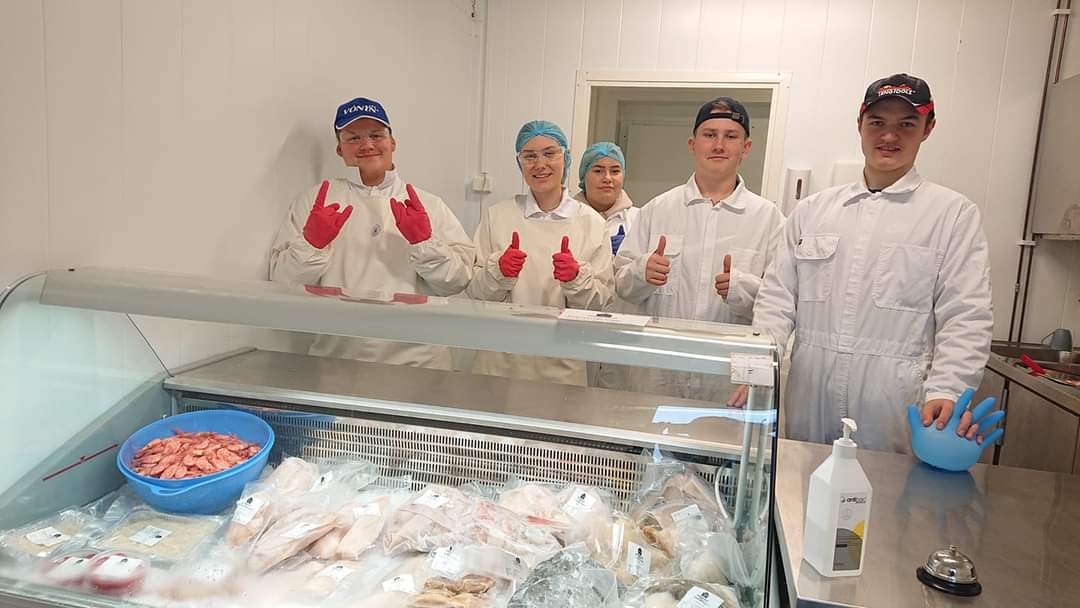 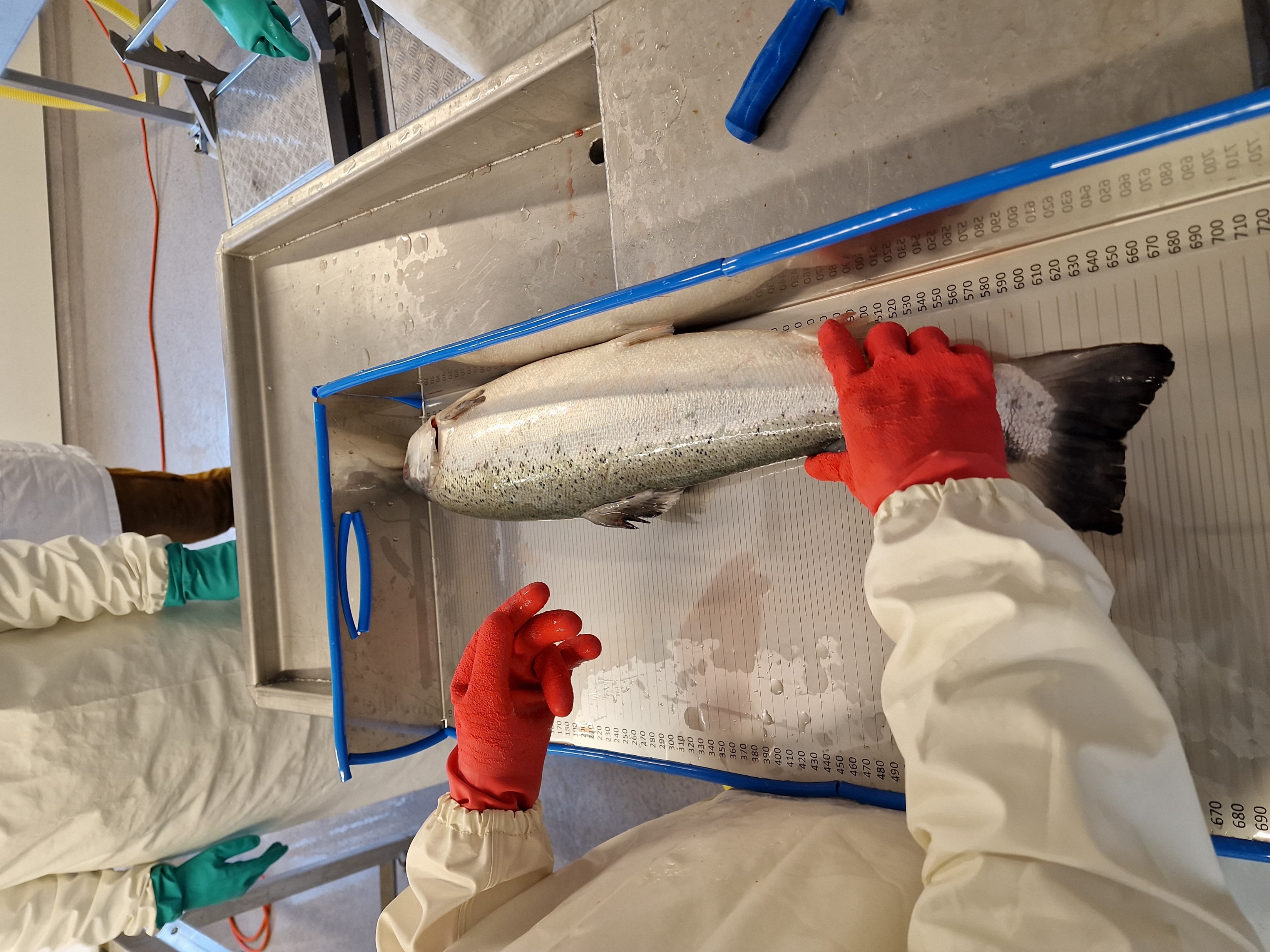 Domus pisces – akvakultur
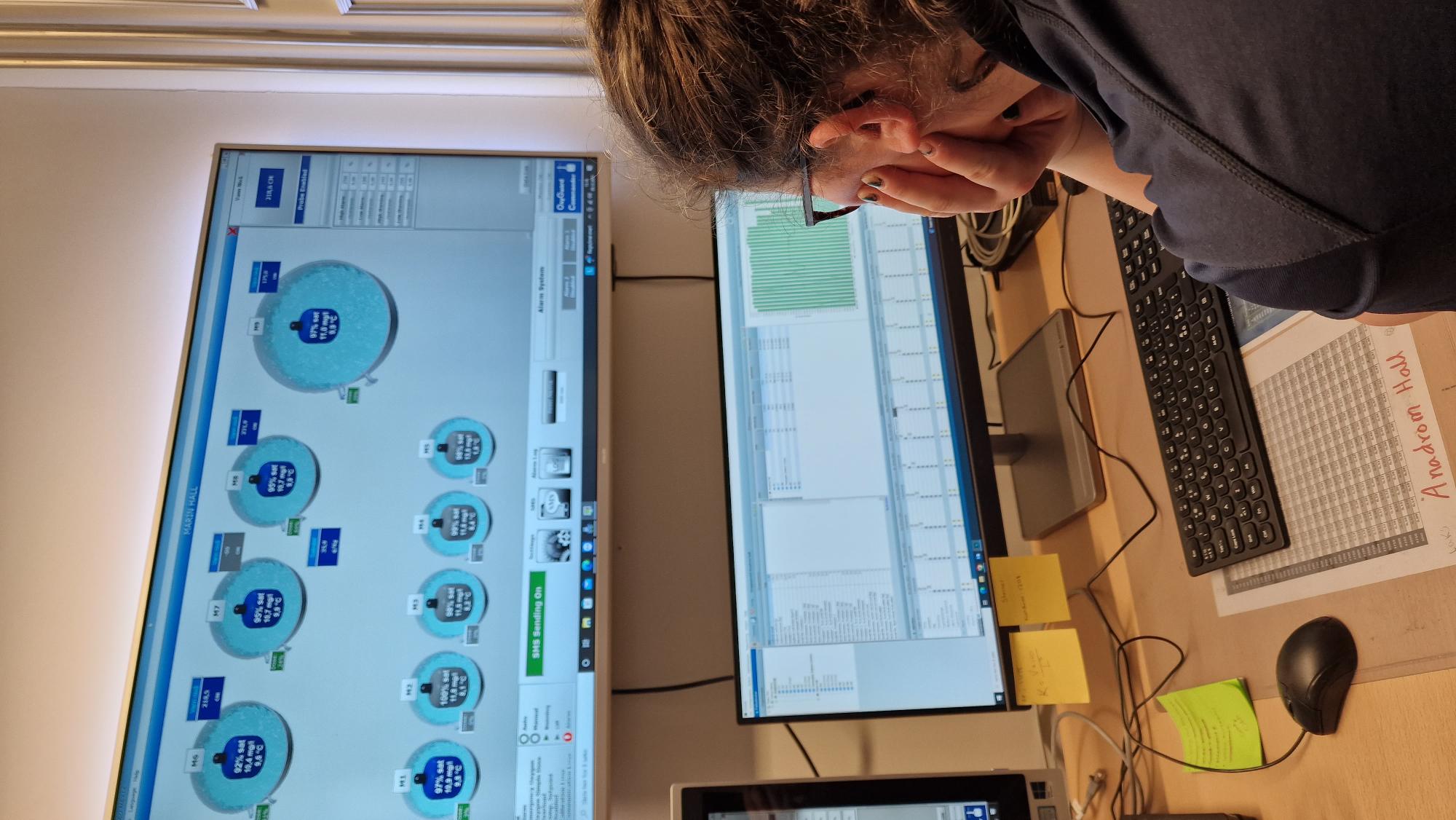 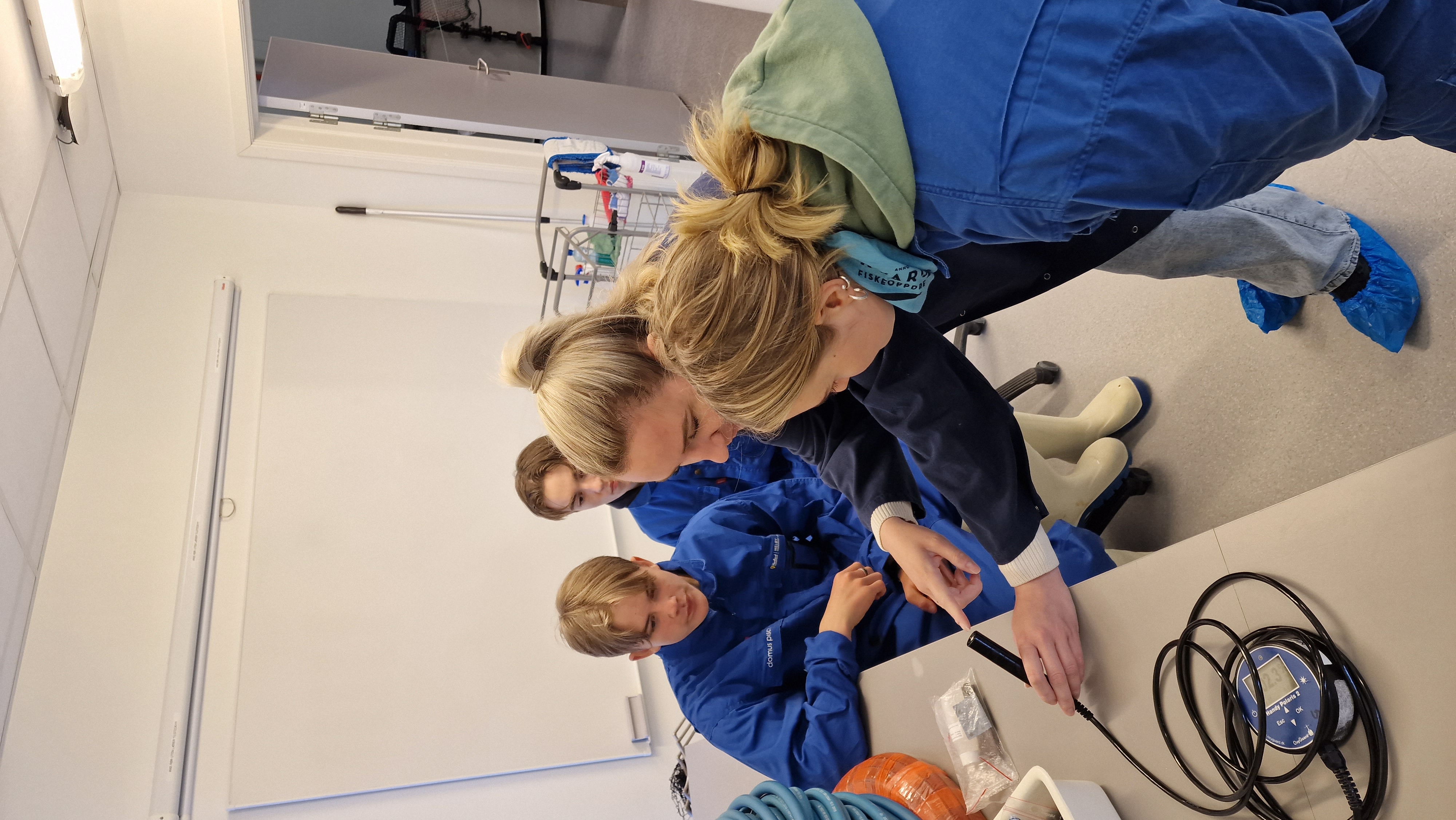 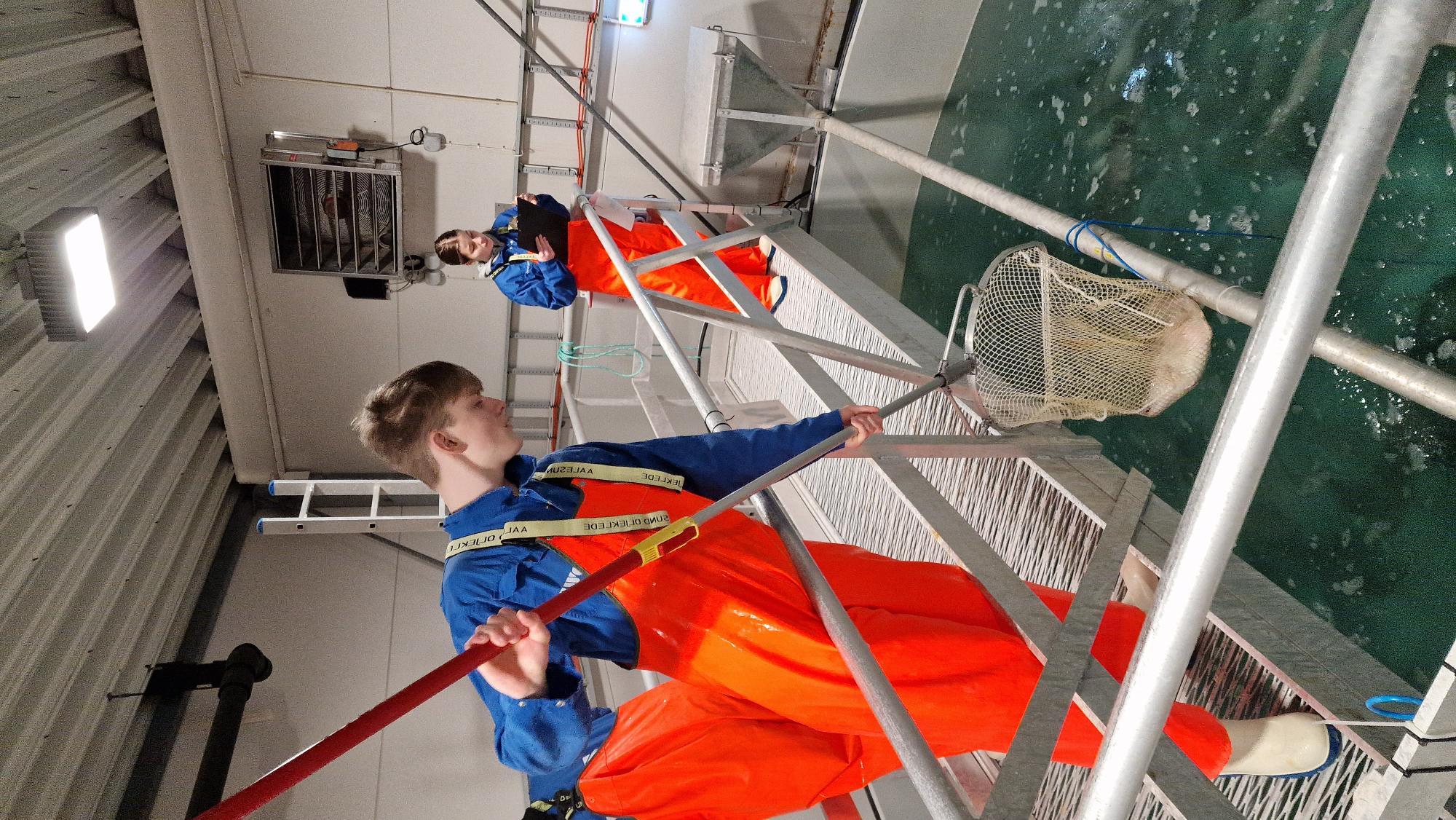 Oscar Sund – Fiske og fangst
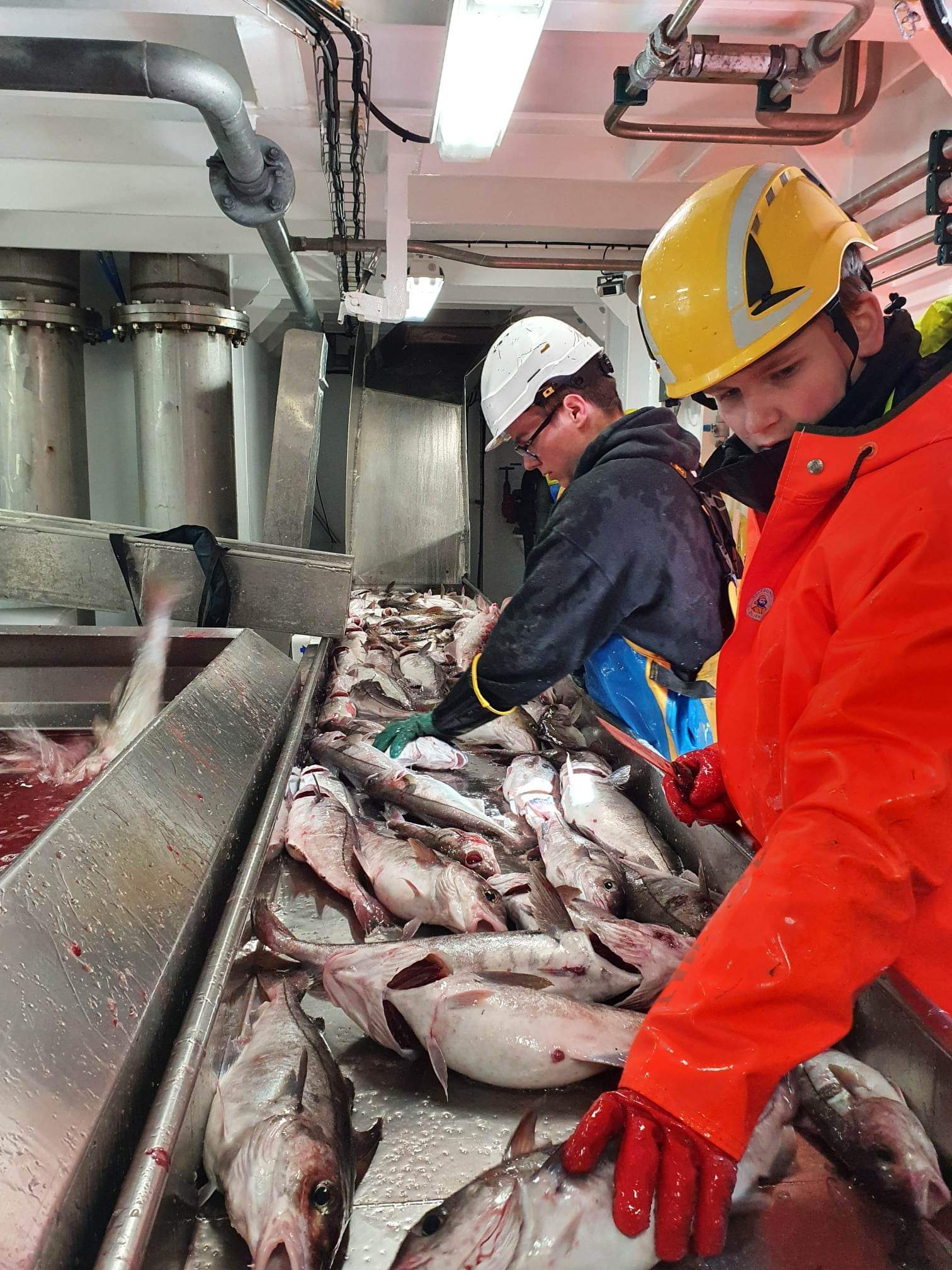 Lagerhall
Oppsummering - Erfaringer
Mulighet for lærerne å kombinere praksis og teori 
Forutsigbare rammebetingelser for opplæringen
Bedre forutsetninger for å vurdere elevens ferdigheter i programfagene
Motivasjonsskapende?
Økt interesse for Naturbruk
Positivt for lokalsamfunnet
Økt samarbeid med næringslivet!
Skoleutvikling?
«Gjør som jeg sier, ikke som jeg gjør» 

har blitt til 

«gjør som sier og som jeg gjør»…….


Takk for oppmerksomheten